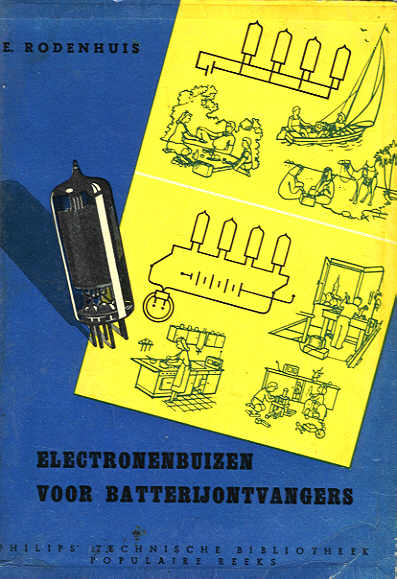 Batterijbuizen
Gerard Tel
LC-Kring 07/12/2022
om 19.30
1
Wat gaan we doen
Historische ontwikkeling en typen
Batterij-schakelingen
Voeden van batterijradio’s
Hoortoestellen en Tecla
Conclusies
2
1. Historische ontwikkeling
Jaren 20: alles begint met de batterij
Jaren 30: batterijen in huizen zonder stroom
Jaren 40: oorlog, miniatuurbuizen
Jaren 50: gouden eeuw van batterijradio
Jaren 60: geen batterijbuizenradio’s meer
3
Radio begint met batterij
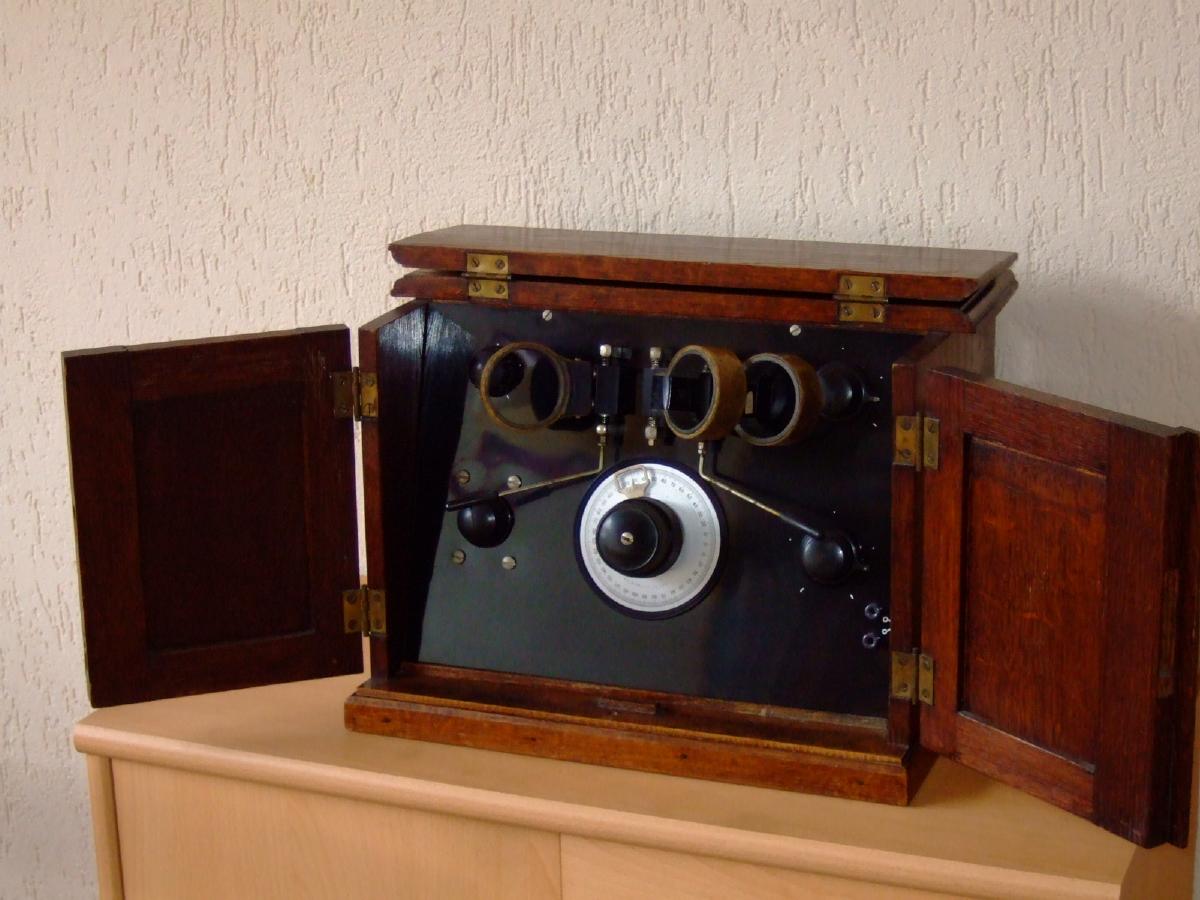 1920s: Eerste radio’s
Triodes, geen net
Batterijen
A: Gloei, accu
B: Hoogspanning
C: Roosterbias
Netvoeding heette “Battery eliminator”
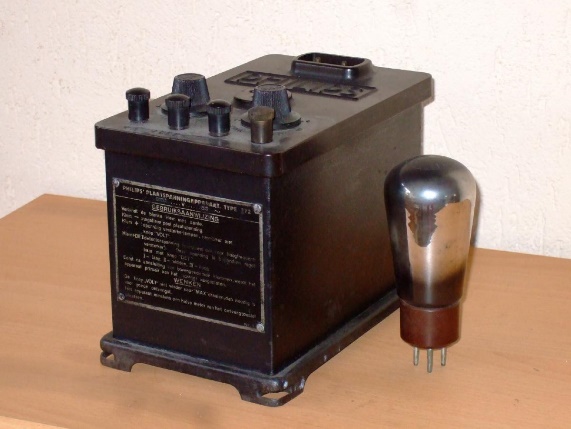 4
Boerderij / Schippersradio
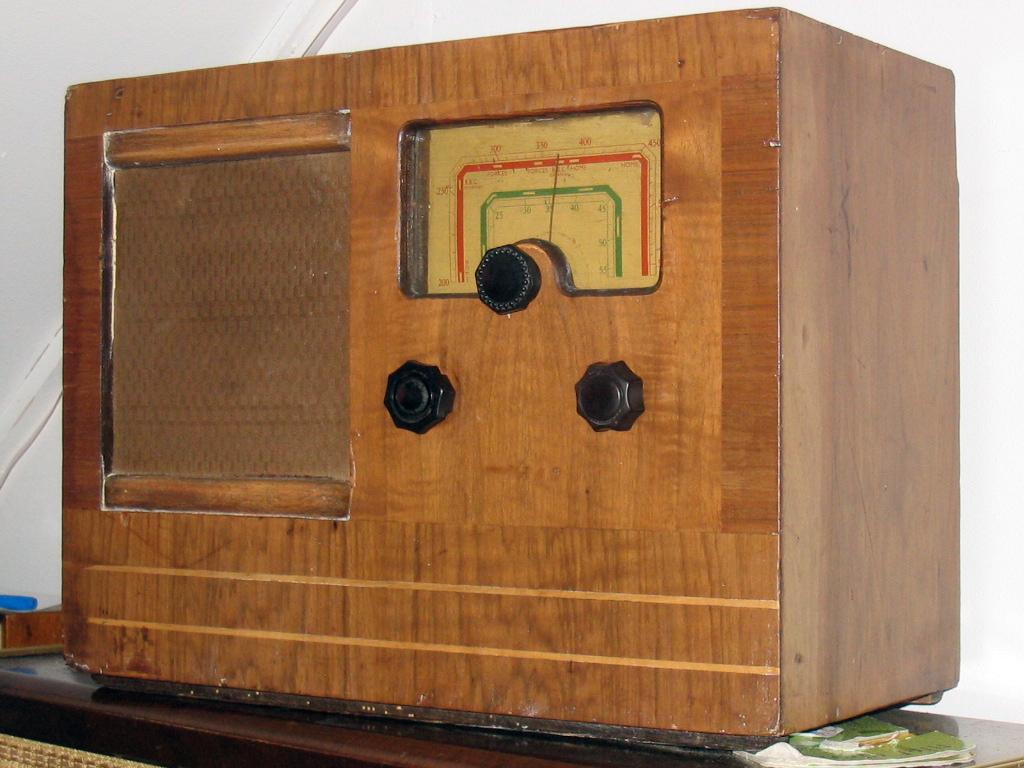 1930s: alles AC, behalve ...
2V buizen K*, D*21
Tafelmodel met batterijen erin (A/B)

Herkenbaar als B?

Philips 837B
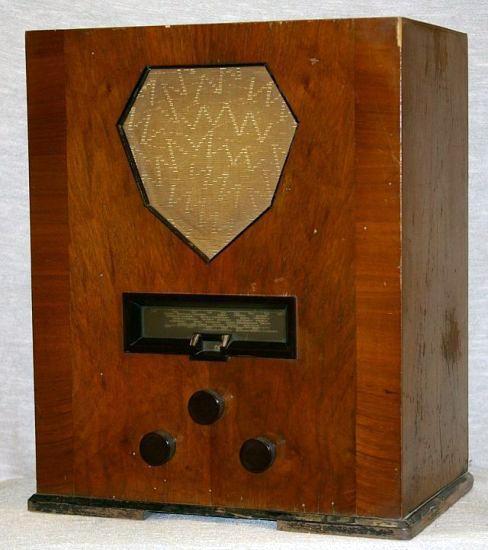 5
Boerderij / Schippersradio
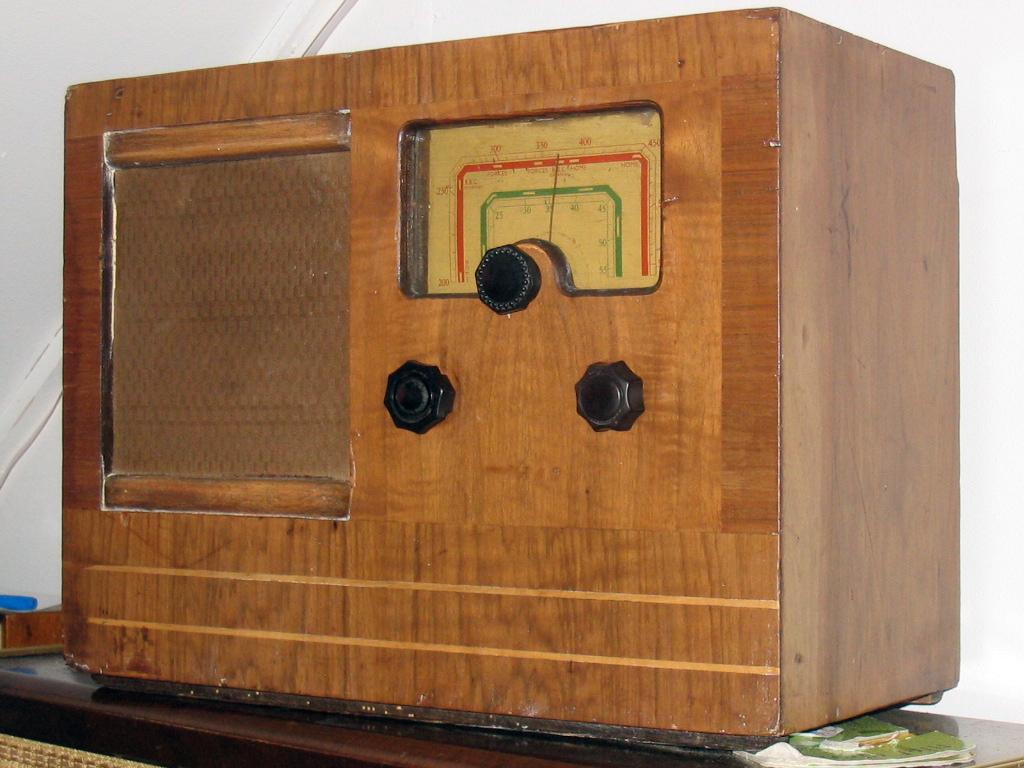 1930s: alles AC, behalve ...
2V buizen K*, D*21
Tafelmodel met batterijen erin (A/B)

Herkenbaar als B?

Philips 837B
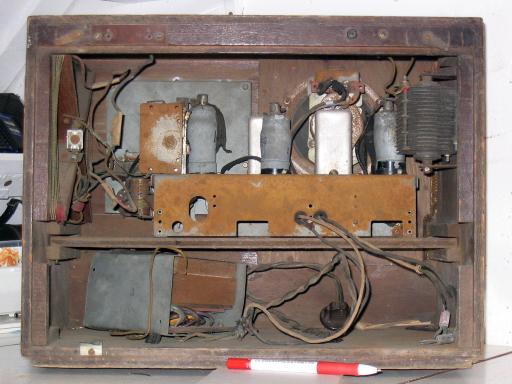 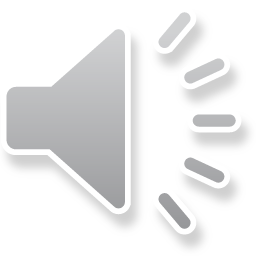 6
Militaire ontwikkelingen
Communicatie op slagveld was (is) belangrijk
Doorontwikkeling vanMiniatuur-buisjes (90)

Nikkelen gloeidraad, 50mA bij 1,4V
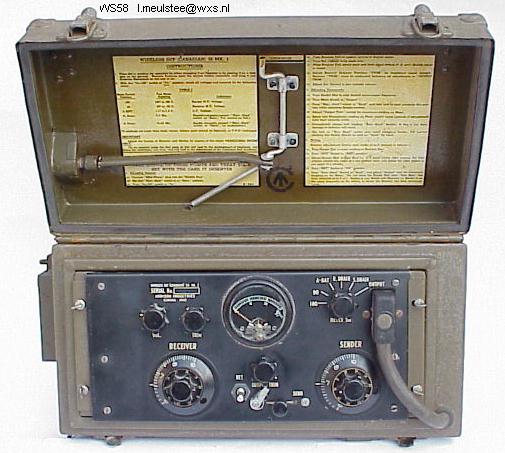 7
Belangrijke uitvinding 1947
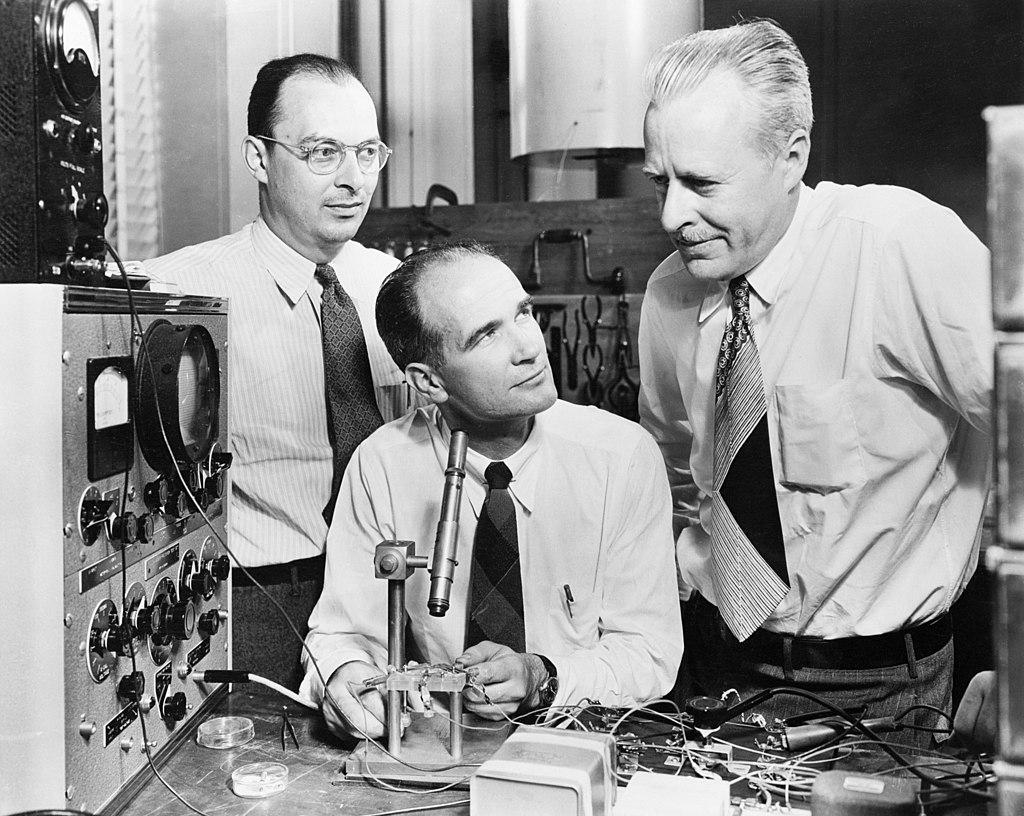 8
Belangrijke uitvinding 1947
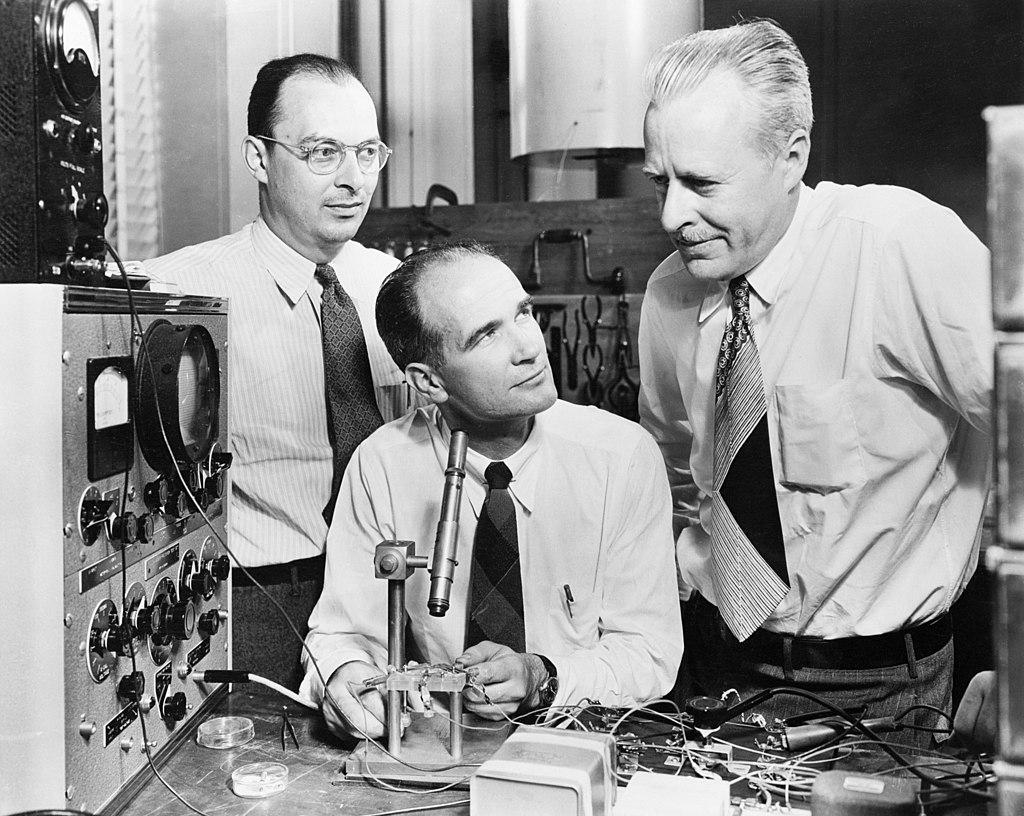 Lilienfeld, 1923
Oskar Heil, 1934
Bardeen, Brattain, Shockley, 1947
Nobelprijs 1956

Transistor = TRANSconductor + varISTOR
9
Rijkeluisspeeltjes
1950: Portable  (EverReady model C/E)
Zuiniger buizen en kleiner dan in 1930: Serie D*92
H = 32cm, m = 5kg
MG/LG, raamant

Batterijkosten: altijd hoog!
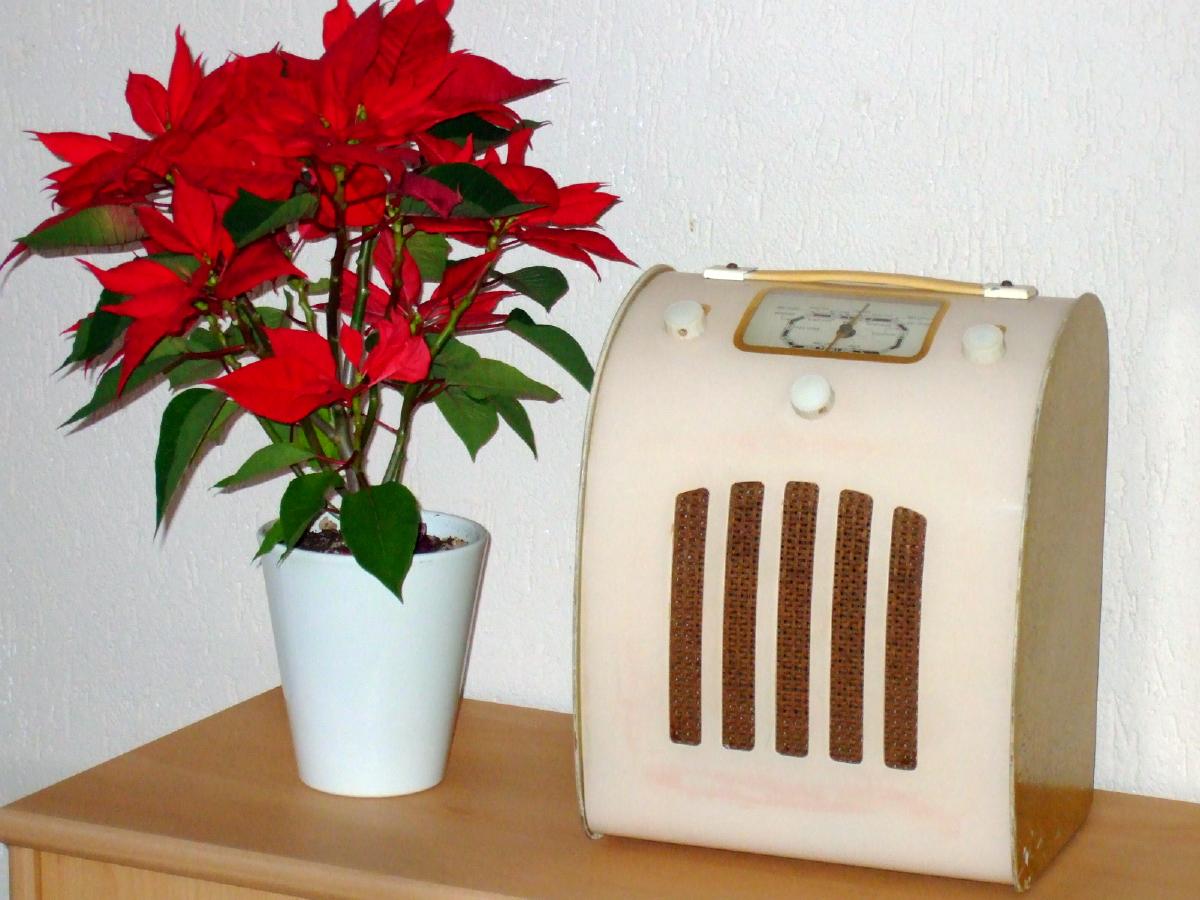 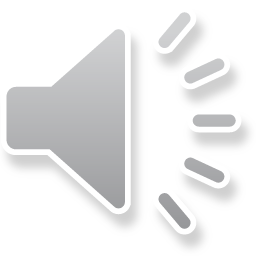 10
Philips deed mee vanaf 1949
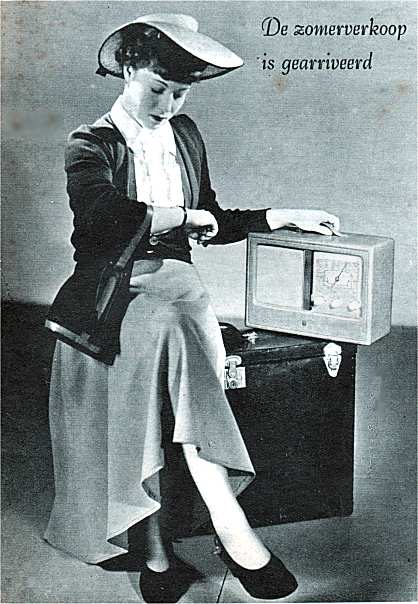 Advertentie LX381B





Niet op boeren of schippers gericht
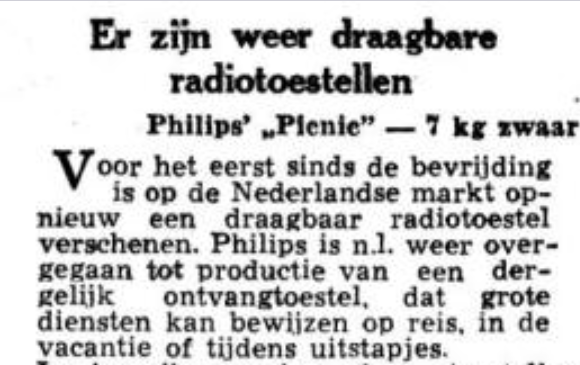 11
Thuisluisteren op accu
1950: Accuradio met trilleromvormer, V, 12kg

Philips BX505AV
6V buizen (serie E)
Zuinige EL42: 0,2A
L/M/T/4xK

Je moet wel je accu kunnen laden: auto
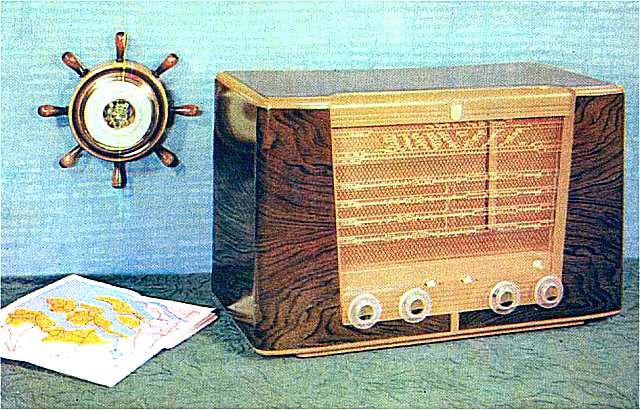 12
Gloeidraden in de Koude Oorlog
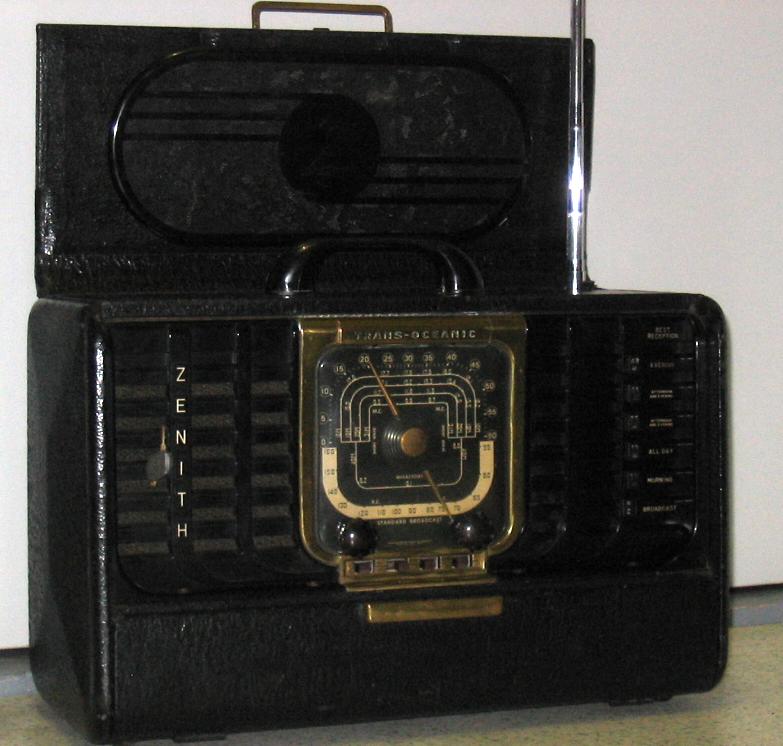 Zenith TransOceanic
43cm, 8kg, M/5xK
117V of 10,5 & 90V
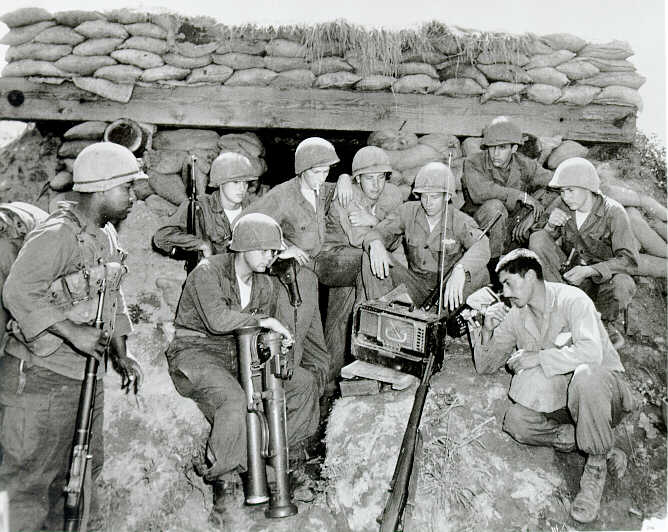 Wie zingt hier en waarom?
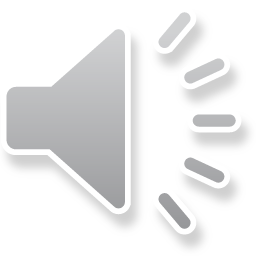 13
Popularisering
1954+: D*96 buizen, 25mA wolfraam (11μ dik)
Radio werd ingeburgerd vermaaksartikel
Meer mensen hadden geld
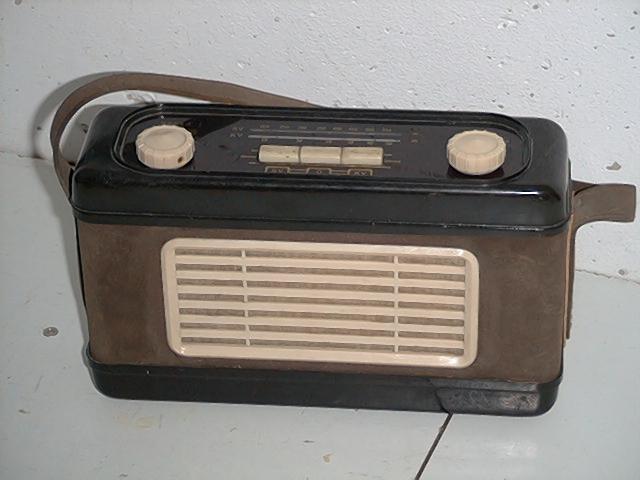 Tesla Minor Duo 3002
Tsjechië, 1958
MG/KG
Los netdeel
14
Donkere wolk, de bui barst los!
1957: Philips lanceert de L3X71T Sharpie

6V, 20-40mA
MG / KG
6x OC transistor
Werkt “altijd”

Exit batterijbuis!
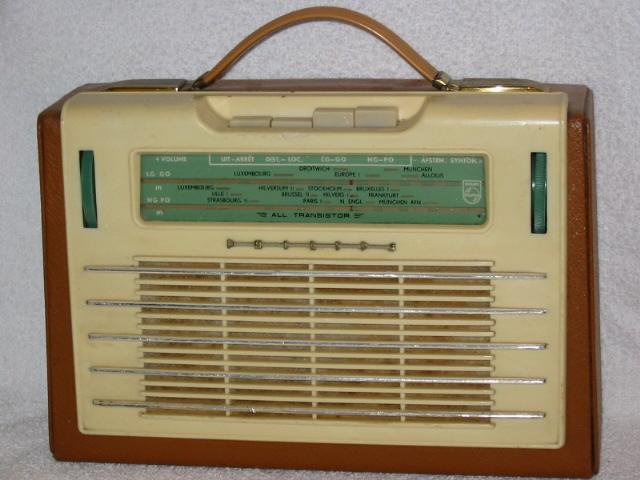 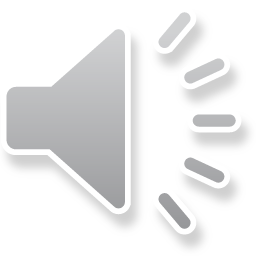 15
Novak Atlantic 793 (1957)
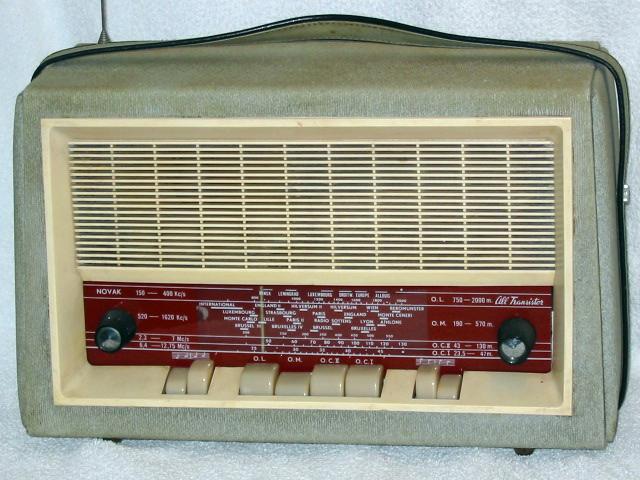 Boerderijradio
6x Germ. trans
L/M/KK, 6x D-cel
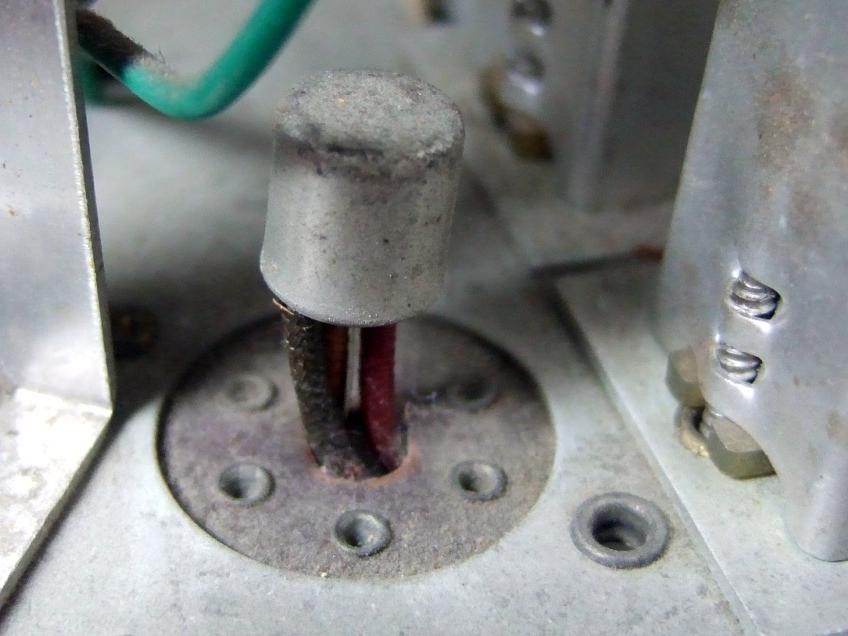 Buisvoet-gaten waren al geboord! Toch transistors
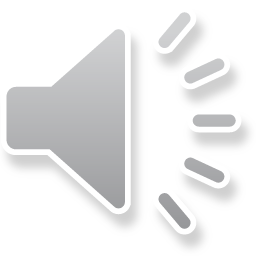 16
Uitzondering: FM radio’s
1957/8: Transistors werken niet bij 100MHz
Buizenportables met FM, zeer duur!
Model Annette, L4X71AB, batt/net
In 1959 ook nog
In 1960: geen radio’s met batterijbuizen
Demo door Eduard
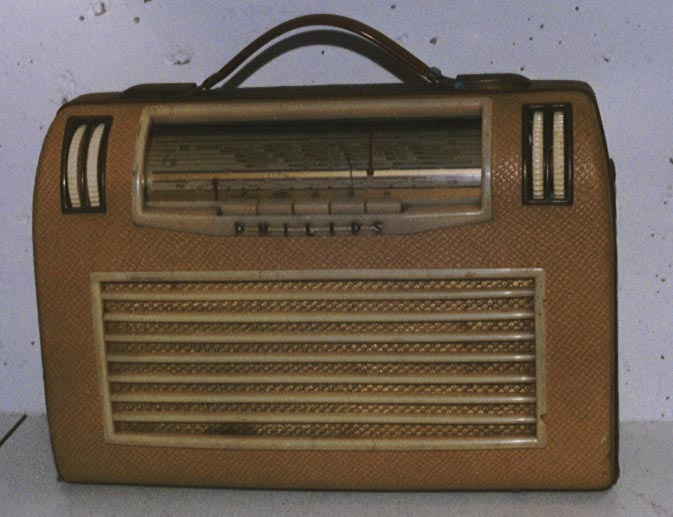 17
Typologische indeling
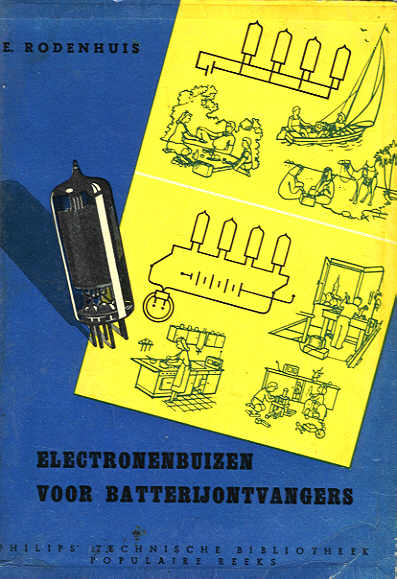 Philips onderscheidt
Draagbare ontvanger
ABC ontvanger
Stationnaire ontvanger

Boekje Rodenhuis in NVHR Bibliotheek
18
Draagbare ontvanger
Klein en licht
Simpel: MG
Highness, 1954, 19cm, 4x 50mA
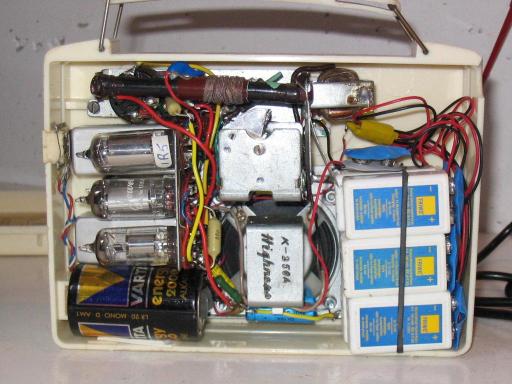 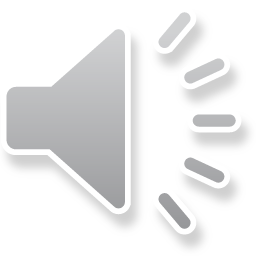 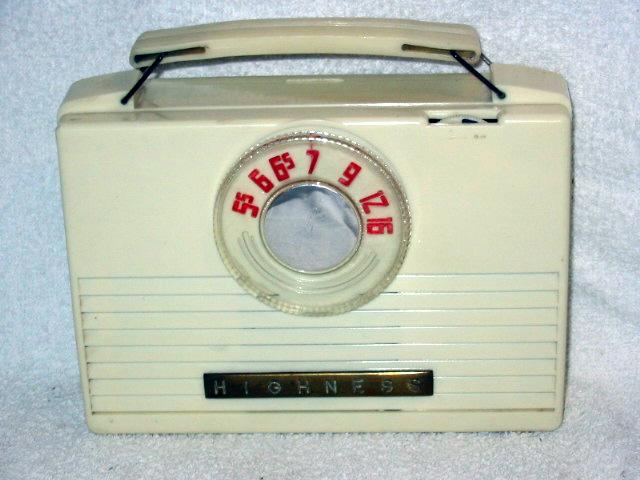 Mini chassis, ferriet
1x D-cell, B is 67V
19
Stationnaire ontvanger
Vaste plek  zonder stroom
Grote batterij
Zware kast

BX439B, 1954
8x D*96
L/M/KKK, Balans
Batt 1,5 & 90V
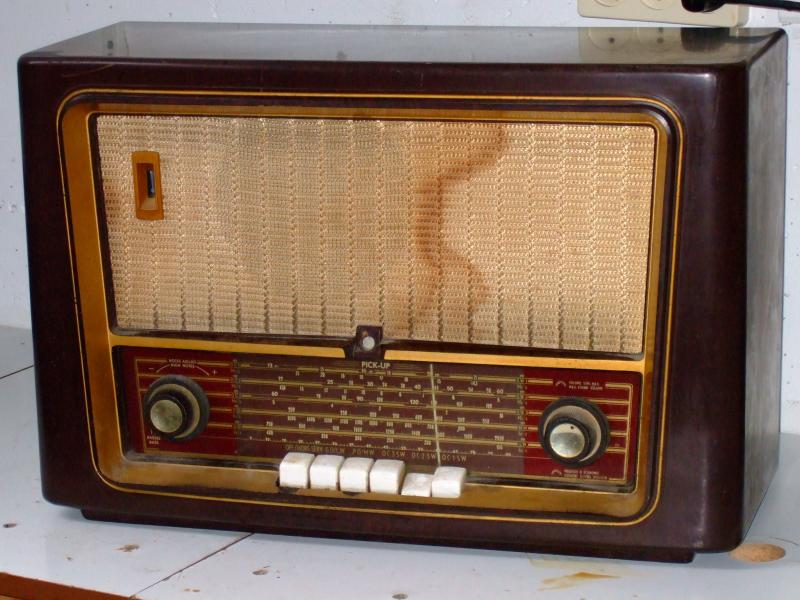 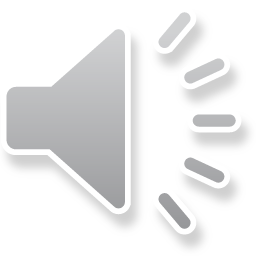 20
Niet kiezen?  ABC-ontvanger
Ontvanger op batterijen met netvoeding
Zomer draagbaar, Winter 2e in huis
Veel variatie, lastige voeding

Perfecta, 1954, Fr
L/M/K
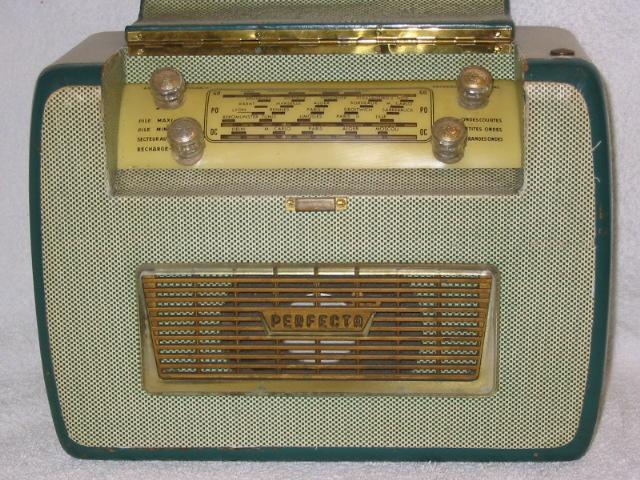 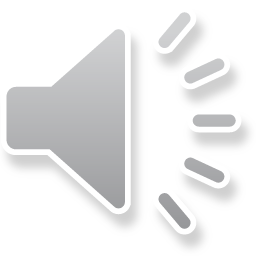 21
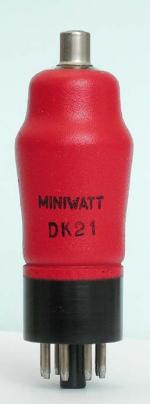 Philips 122ABC (1941)
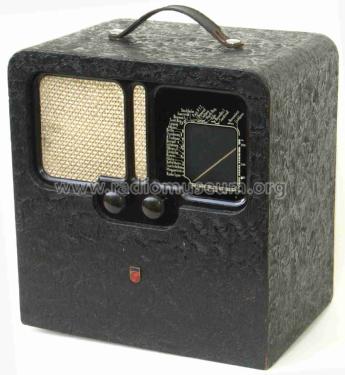 Buizen D*21, Octal
DK21, DF21, DAC21, DL21
Gloei Ser/Par 4,5V 50mA
Net/Bat: relais
22
Toestel van Geri
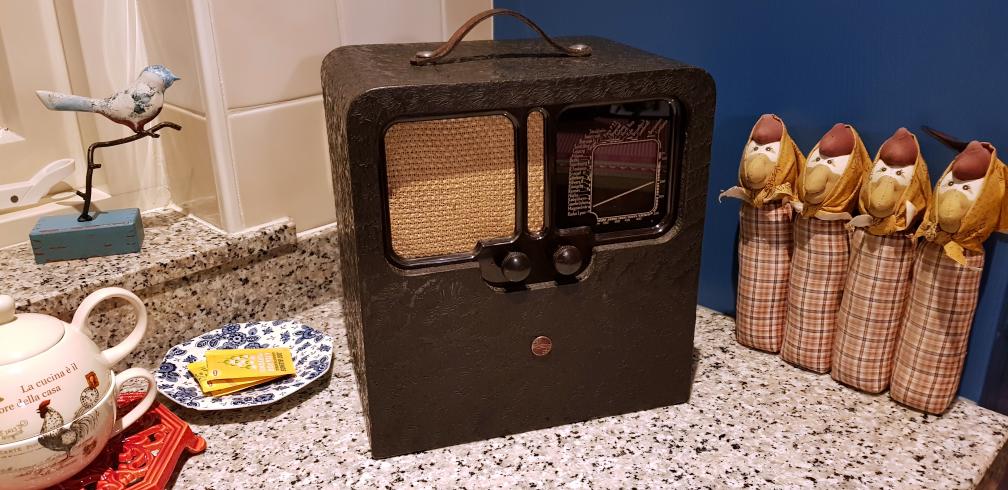 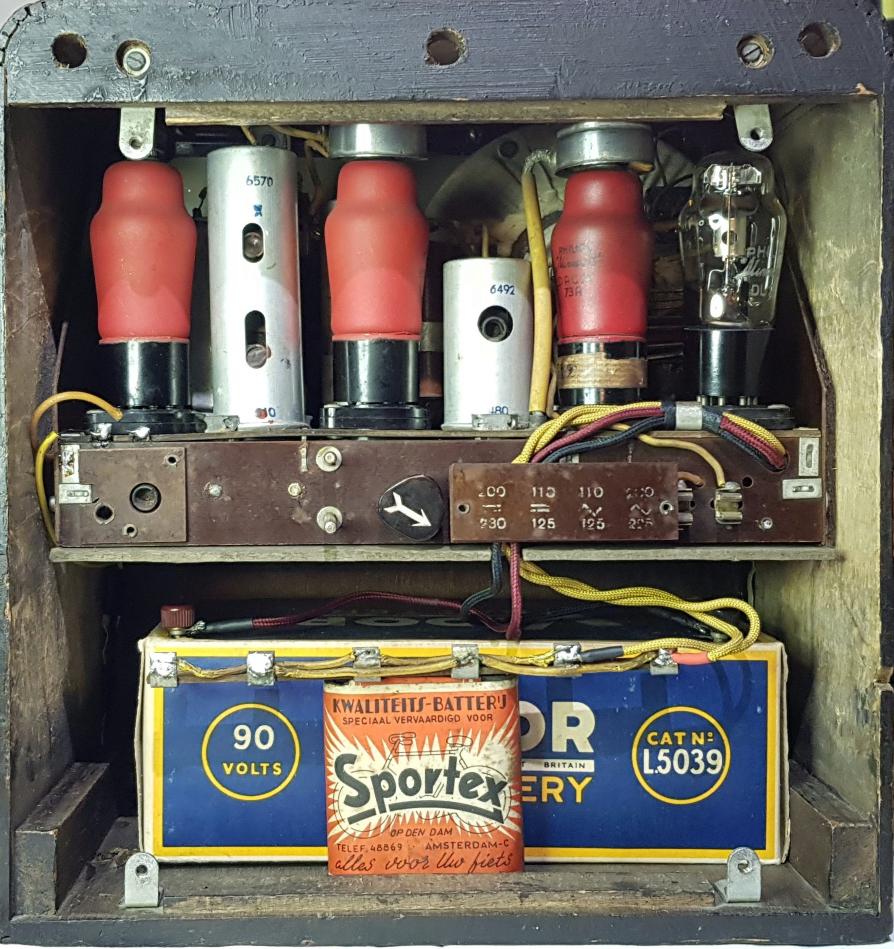 1 tot 3 A-batt 4,5V
Knoppen hoog voor batterijvak
23
Verschillende uitvoeringen
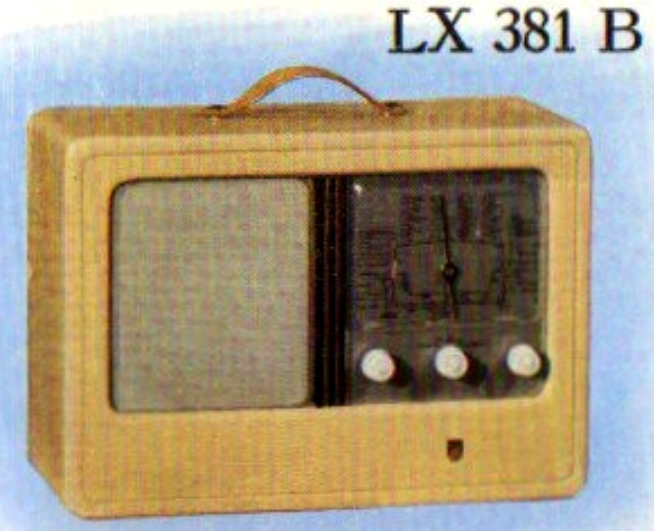 LX381B Picnic
Houten kist, 7kg
Handvat
BX484B
Houten kast
Grotere batt
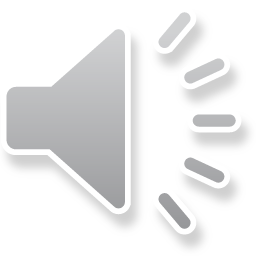 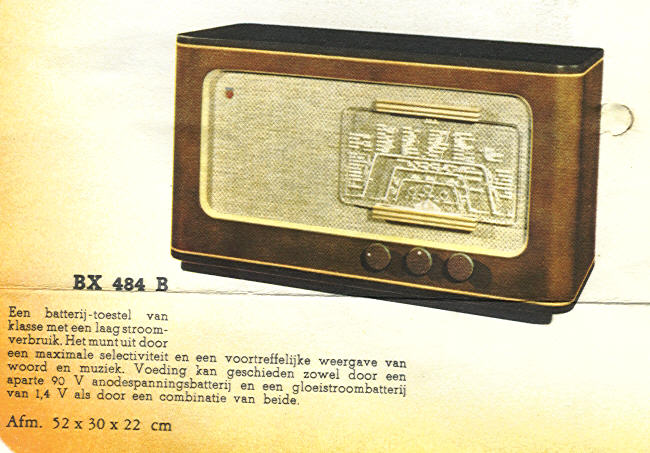 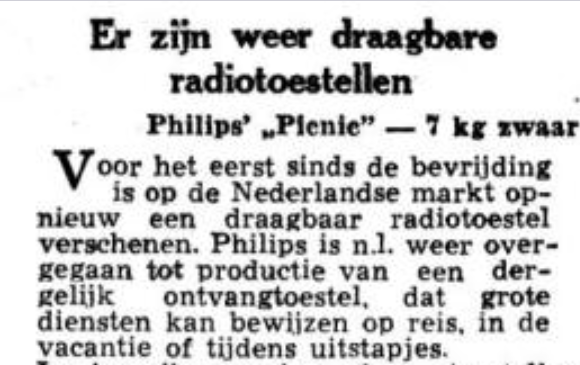 24
2. Batterij-schakelingen
Het zijn gewoon buizenradio’s! 
Weerstanden > 1 MΩ
Paar schakelingen om op te letten
Mengtrap met DK92 / DK96
Balans uitgang
Seriegloeidraden met shunts
NiCd cel in gloeicircuit
Penthode als AF trap
Afstemoog DM70 / DM71
25
Mengen met een heptode
Oscillator is g1/g2, antenne op g3
Complete meng- buis in 7-pins
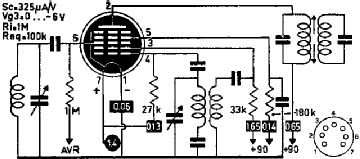 26
Balans uitgang, klasse AB
Klinkt Luxe?
Batterijbesparing!
Klasse A is duur
8 à 10mA nodig
Hoog vermogen
Lage anodestroom bij lage output
2x 2mA
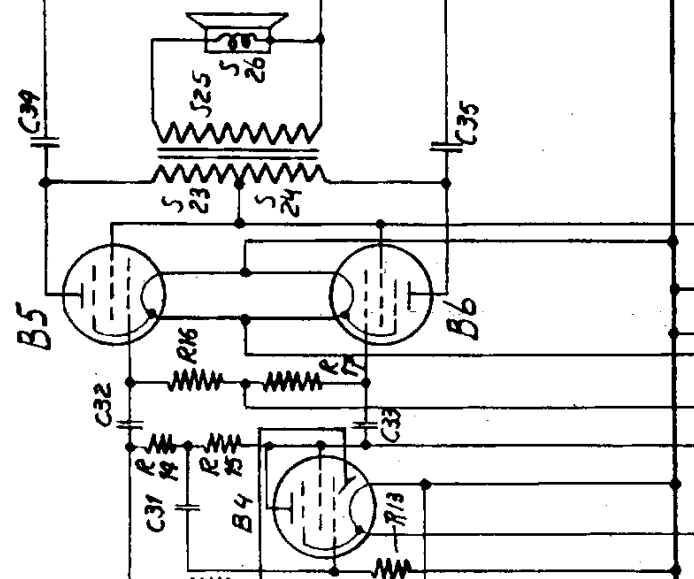 27
Shunts in Voeding Philips LX444AB
Serievoeding voor lage stroom
Buizen zijn direct verhit, stroom shunten
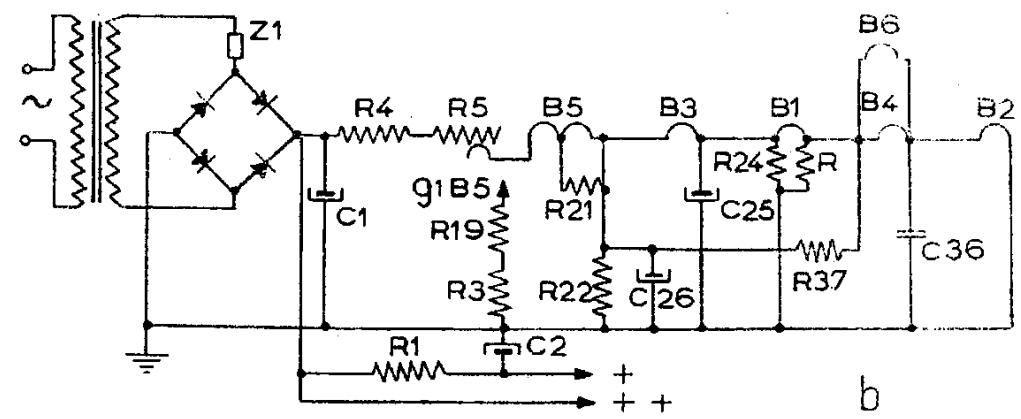 28
Afvlakking met NiCd cel
Parallelvoeding: goede afvlakking nodig
Ingebouwde NiCd cel, ook voor bedrijf
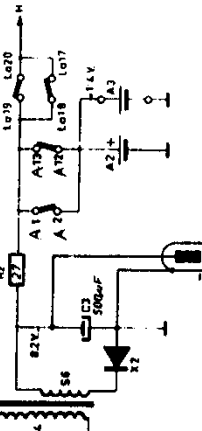 29
AF versterking met penthode
Buis DAF91 of DAF96
Hier DAF96 in LX444AB

R18: 1 MΩ,  R17: 4,7MΩ
C30 is 1500pF
Ik is 60μA
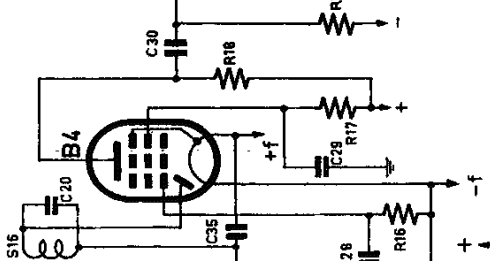 30
Afstemindicator DM70/71
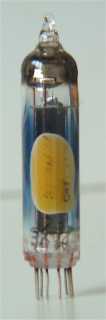 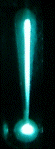 Verschillende voet
Omgekeerde indicatie



Gloei 1,4V 25mA
Anode 85V
Ia is 0,17mA
31
Anodebatterijleegloop
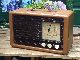 Bij UIT blijft B-batt AAN
Via R2 van 800k
Tegen aanzetlaadpiek
Conditie C41
Lek in C41: leegloop

Spaarschakeling P3 met serieweerstand
9mA ipv 17mA
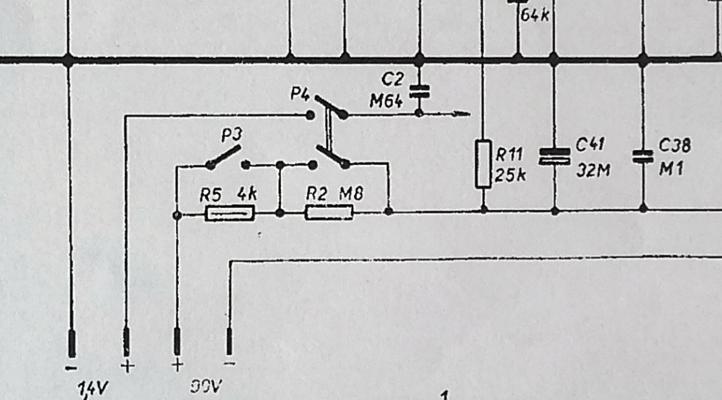 32
3. Voeden van Batterij-radio’s
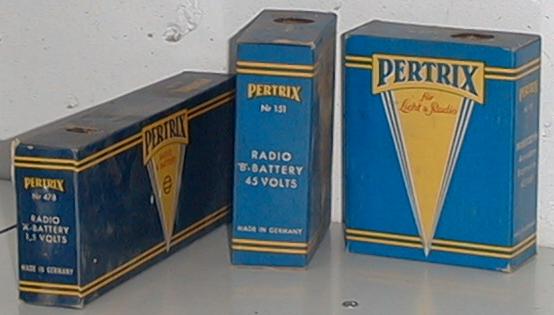 Batterijen niet meer te krijgen
Vreselijk duur


Twee nodig
A, Gloei, meest 1,5V soms 7,5V
B, Anode, 45, 67,5, 90, 130, 150V
33
Gloeibatterij 1,5V
Vaak gewone D-cel(len)
Soms blokbatterij, kan door D-cel vervangen

Spanning is1,6 to 1,1 V
Werkt v.a. 70%: 1,05V
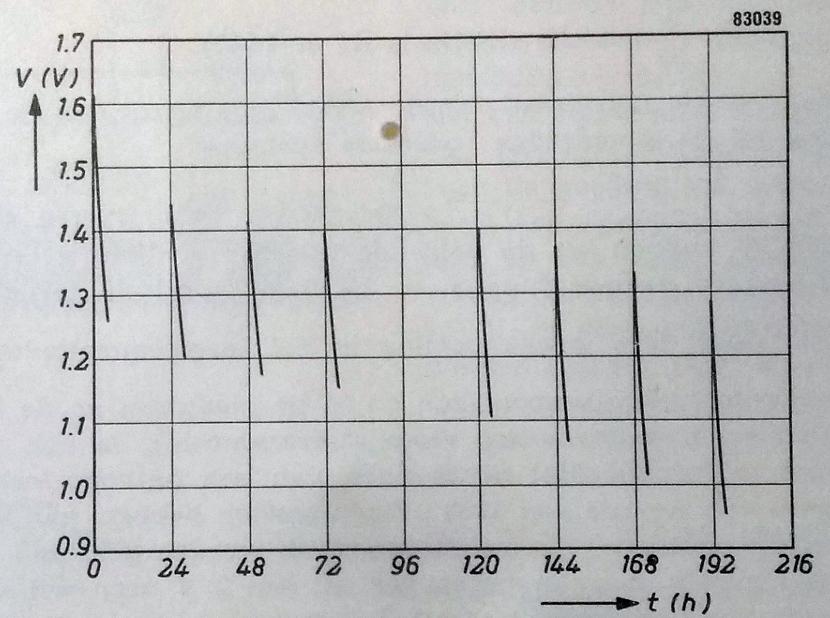 34
Kan een oplaadbare batterij?  JA!
NiCd / NiMH: vrijwel geen inwendige weerstand(Kan gevaarlijk grote stroom leveren)
BX439B, 8x D*96, speelt prima op 1 AA-tje
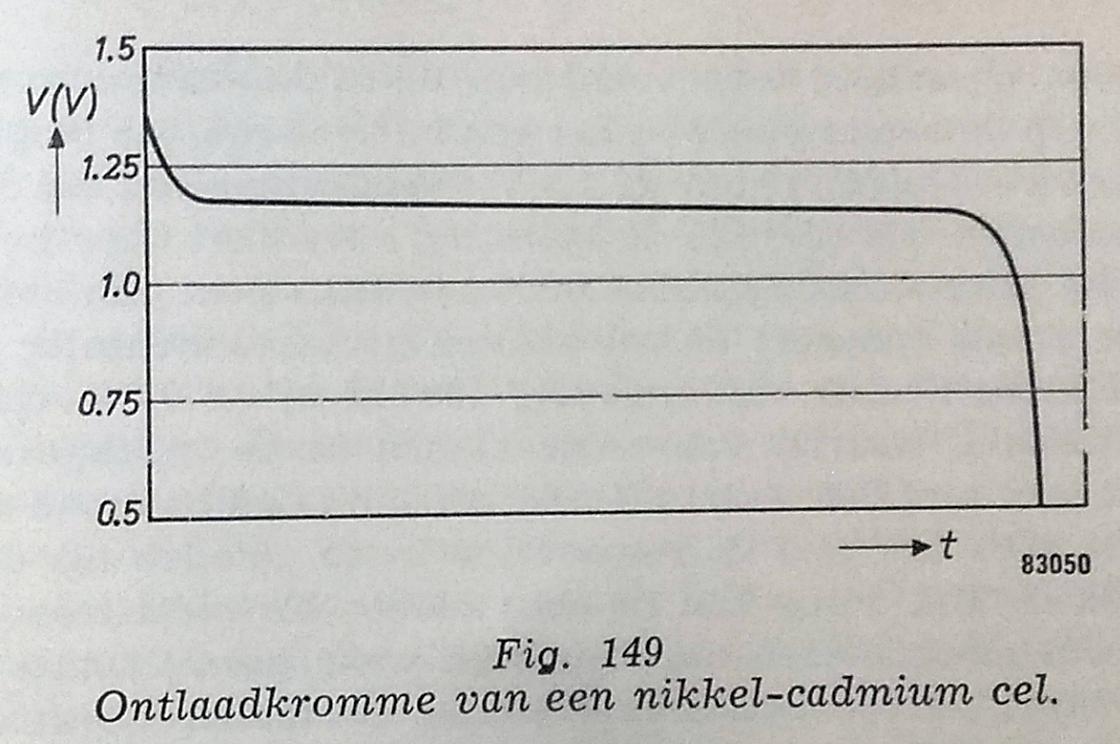 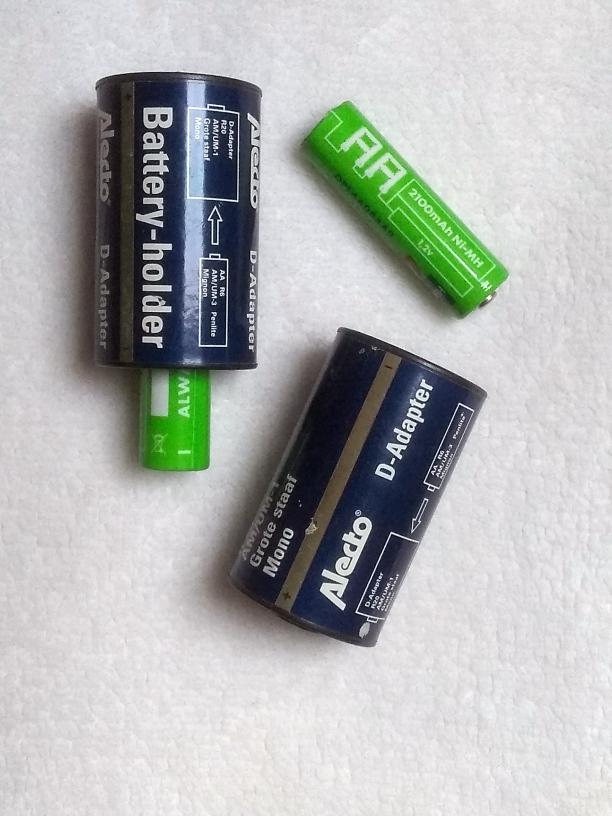 35
Anodebatterij, 67 tot 150V
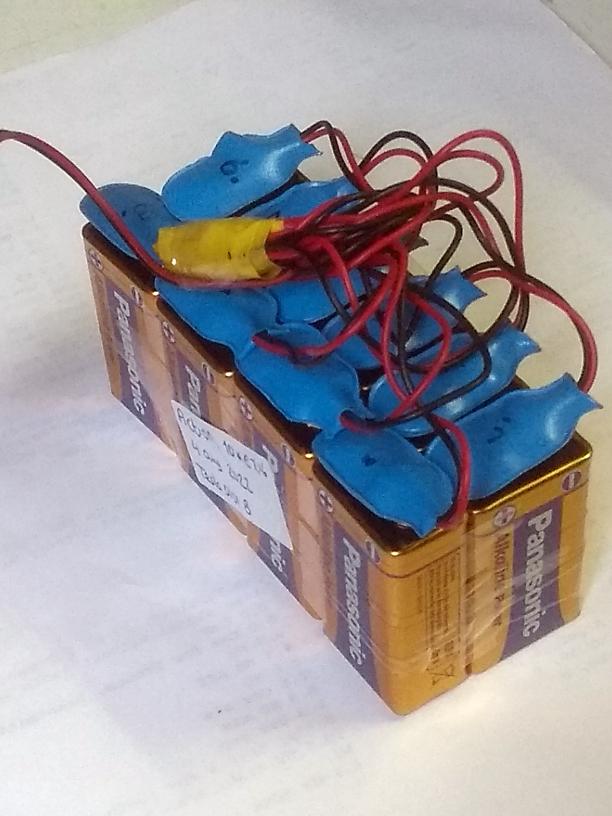 10x P-blokje in serie
Kost ca 12€ (Action)
Speelduur 30 uur
Houdbaar 5 – 10j

Geschikt voor heel weinig gebruik
36
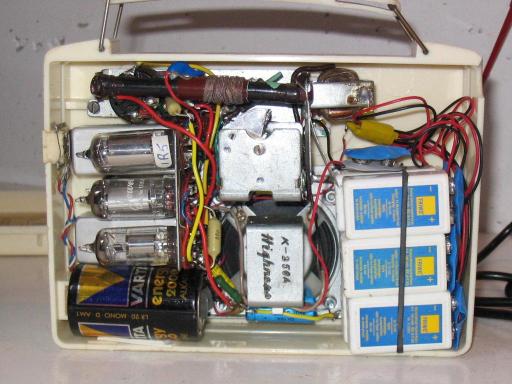 Oplaadbaar kan ook
6 of 10 stuks oplaadbare P
Met 150mAh speelt ca 15 uur

Batterijen na paar jaarversleten 

Plaatlader, V- en I- begrensde voeding
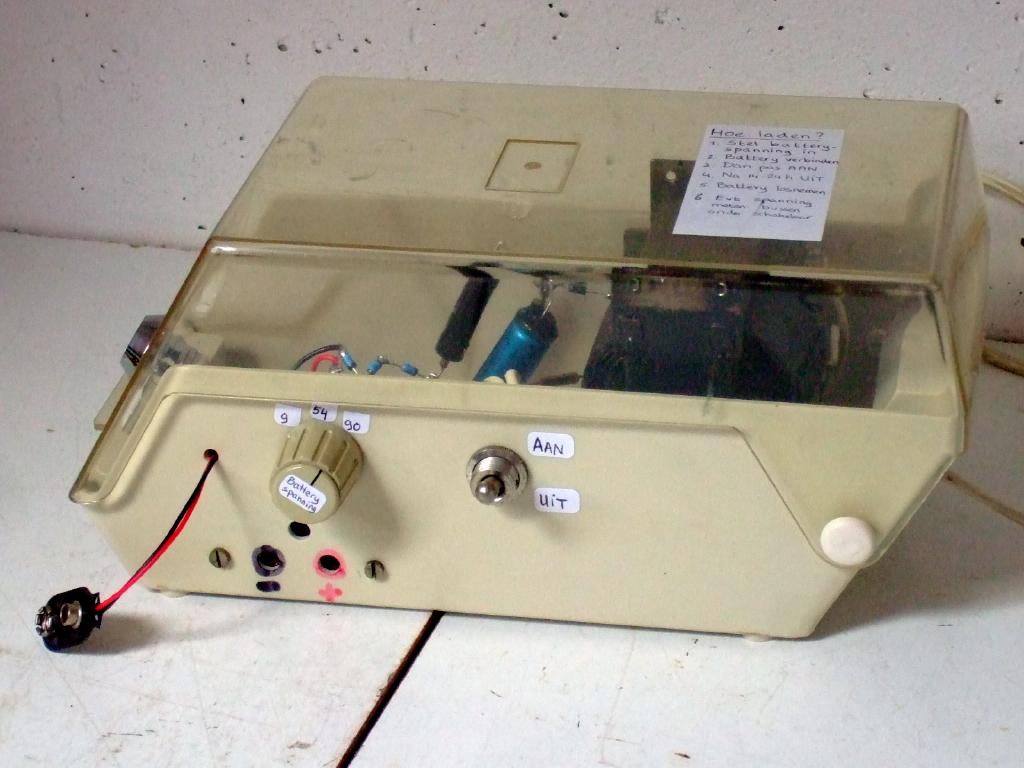 37
Stand “Laden” in radio?
Droge batterij kan niet worden geladen!
Tegenstroom (ca. 1 mA) stelt uitputting uit




Uit gebruiksaanwijzing LX444AB
Ombouw voor opladen NiMH??? Misschien laadweerstand verkleinen...
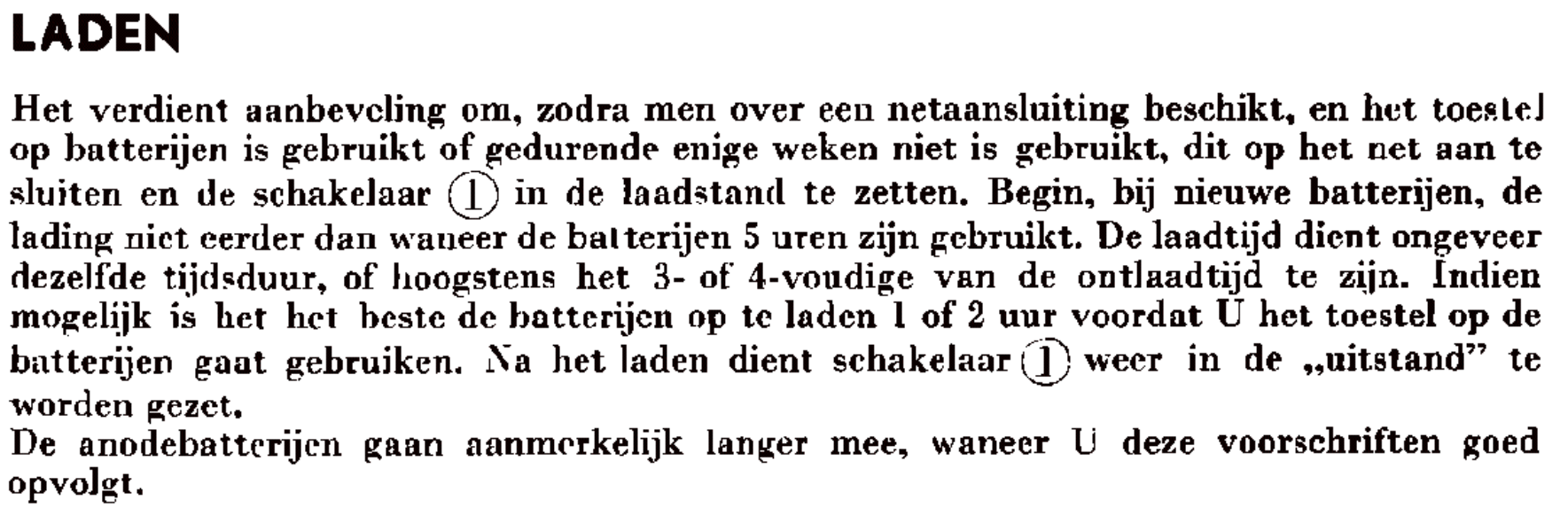 38
Een netvoeding
Meest voor jaren 20 of stationnair
Niet mobiel, niet “echt”

Deze 4 / 90V
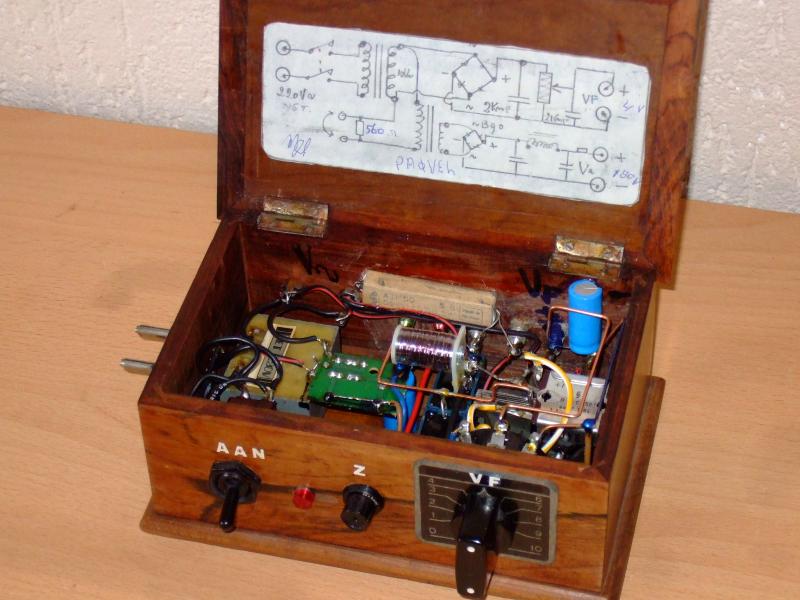 39
Upconverter vanuit batterij
AA of P is goedkoopst 
DC/DC naar 67 of 90V, inbouw batt doosje
Auto-off voor nullast, liefst geen storing
Oscillator: 40/24kHz
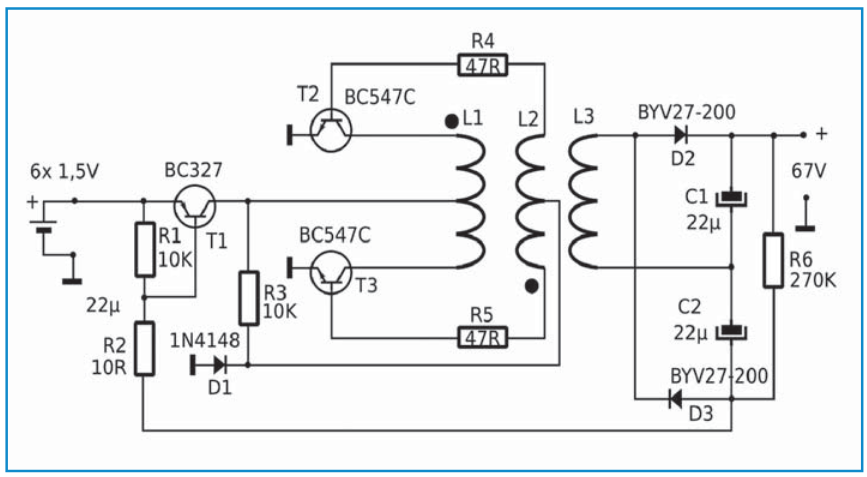 40
4. Hoortoestellen
Ca. 1950: Potloodbuisjes
Werkt op AA en 22,5V batt
Kristal mic, 2x DF, 1x DL


LC-Kring 7/21: Hoortoestellen
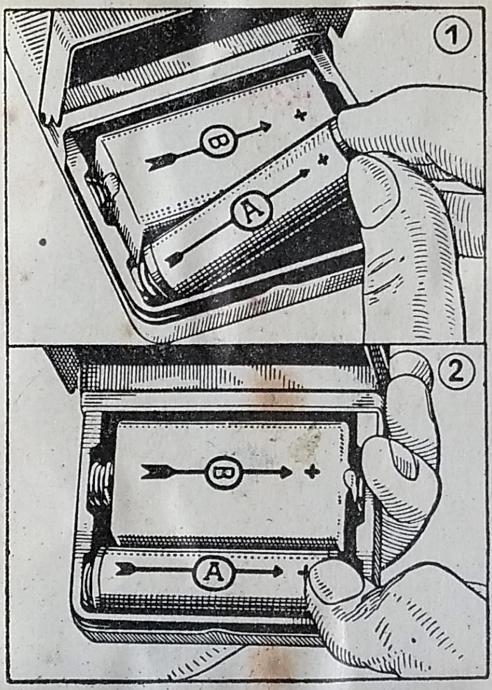 41
Blaupunkt Omniton
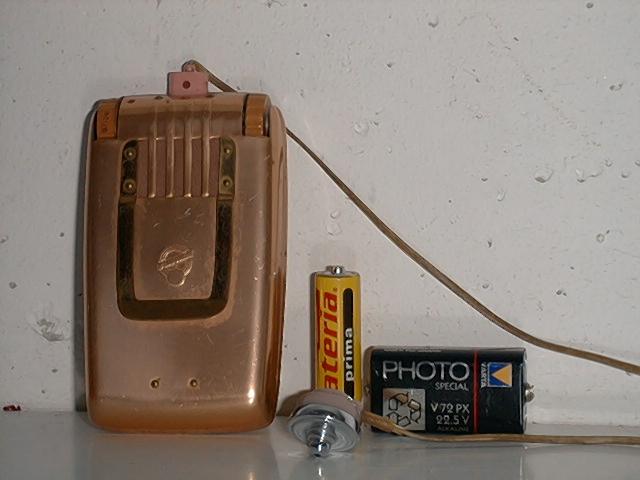 1950, 2xDF65, DL65
F: 13mA, 0,625V
L: 13mA, .46mA, 1.6mW
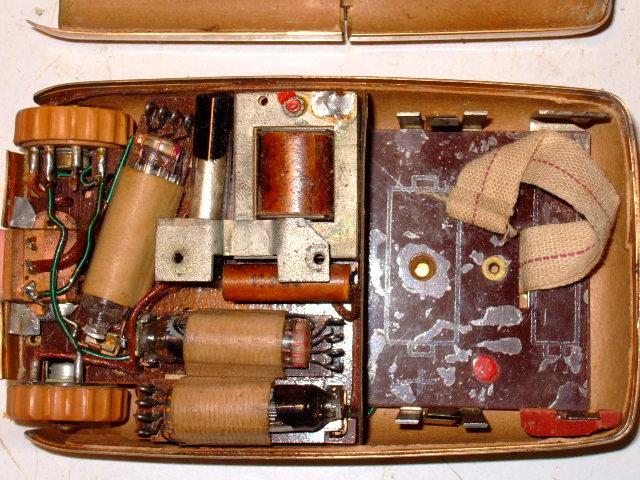 42
43
Phonak 330
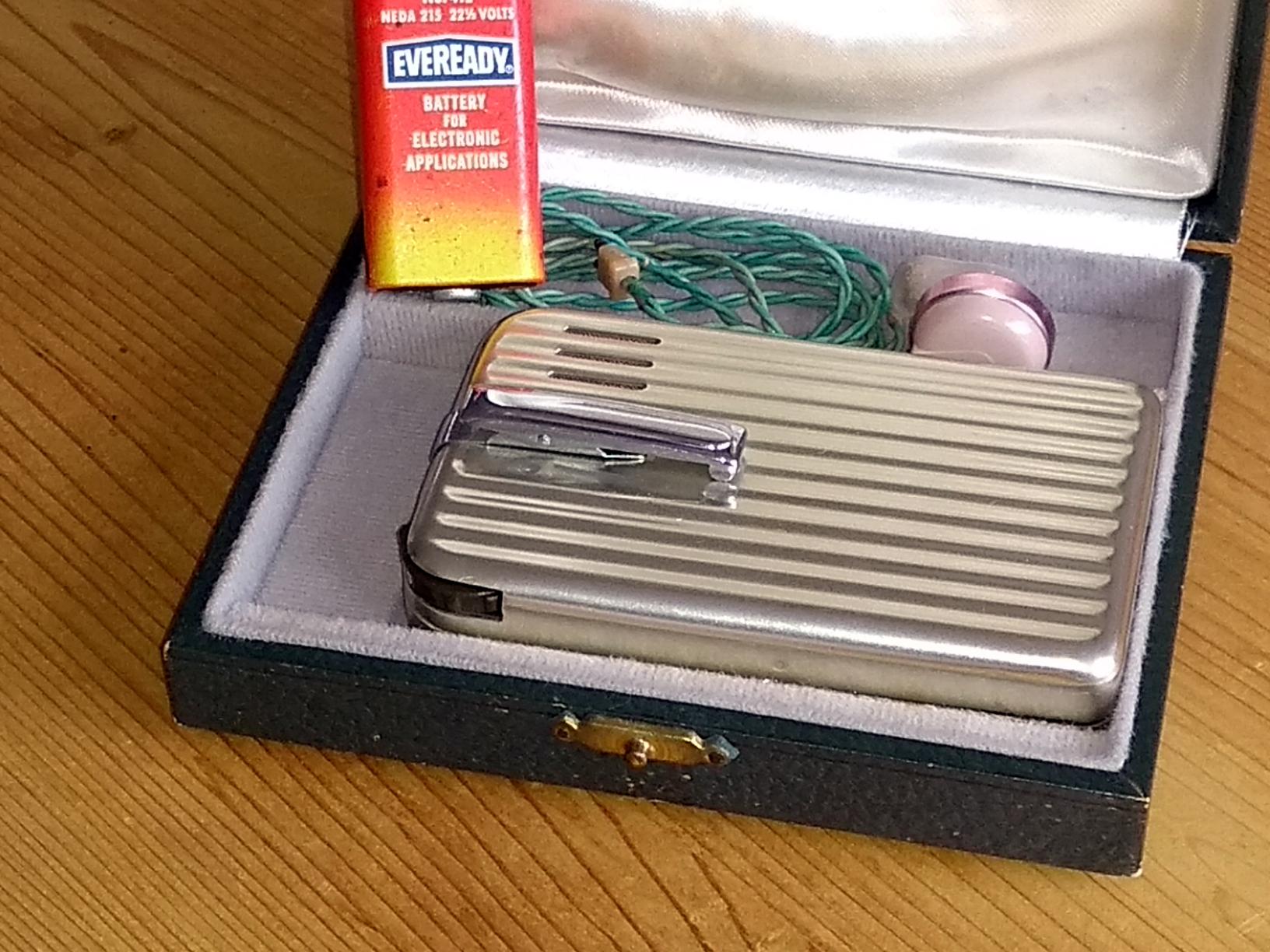 Zwitserland
Ca 1955
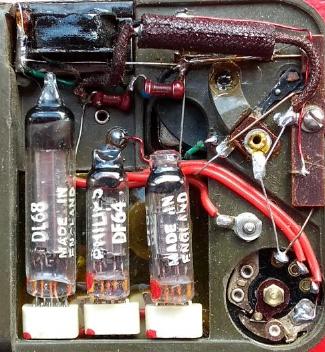 44
DF64
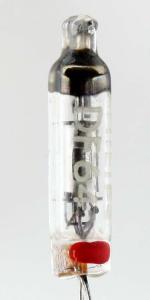 Plat buisje 9 x 27 x 6 mm
Gloei 0,625V, 10mA
Va = 15V
Ia = 60μA
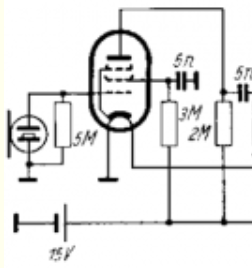 45
De Tecla Zakradio (1955)
Vervang kristalmic door afstemkring
En metalen kast door plastic
Gloei AA: 15hPlaat 22,5V:  225h
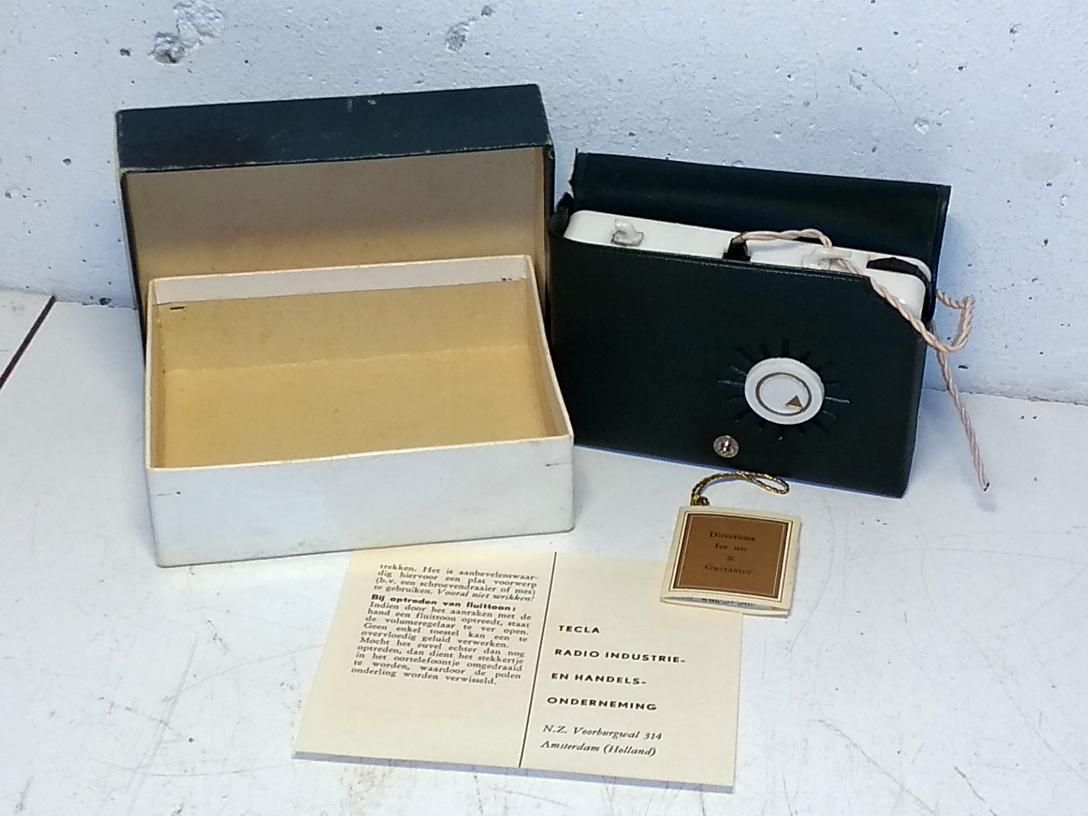 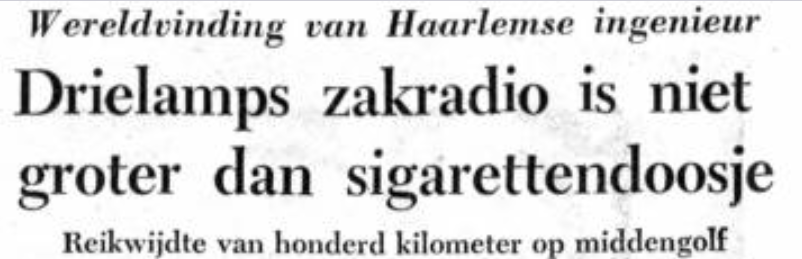 46
Schema van Tecla
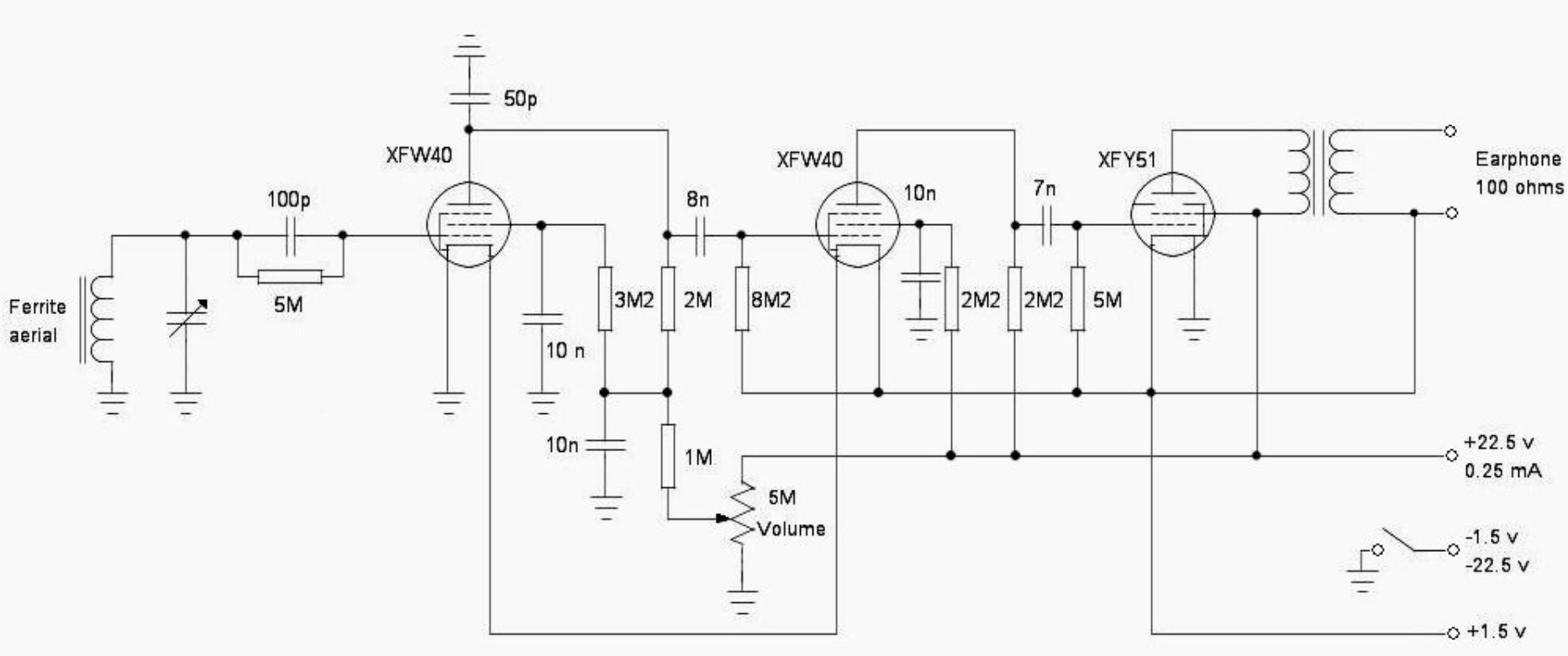 Anodebatterij is niet geschakeld!!
Loopt leeg als condensators lekken
47
Werk aan de Tecla
Condensators & 2 buisjes vervangen
(1kΩ in Hsp leiding tegen stukgaan)
B-batt: 8x CR2032
Snoer solderen

Werkt (slecht)
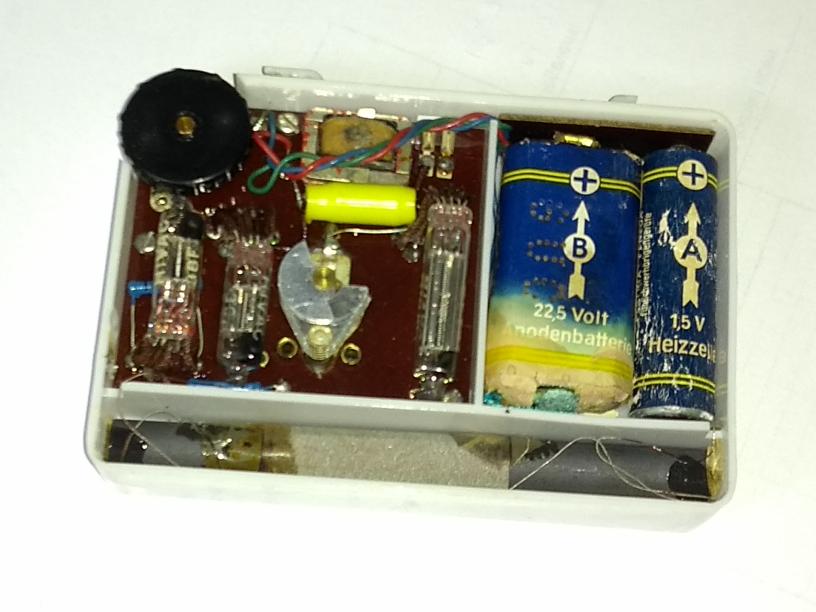 48
5. Conclusies
Aparte wereld: de mobiele buizen
Zit leuk spul tussen

Alle boeken tot 1955 met radio: buizen!
Altijd prutsen aan batterij
“De Vijf” gaan kamperen met radio (1957)
Bob Evers, Caravan, Nr 9
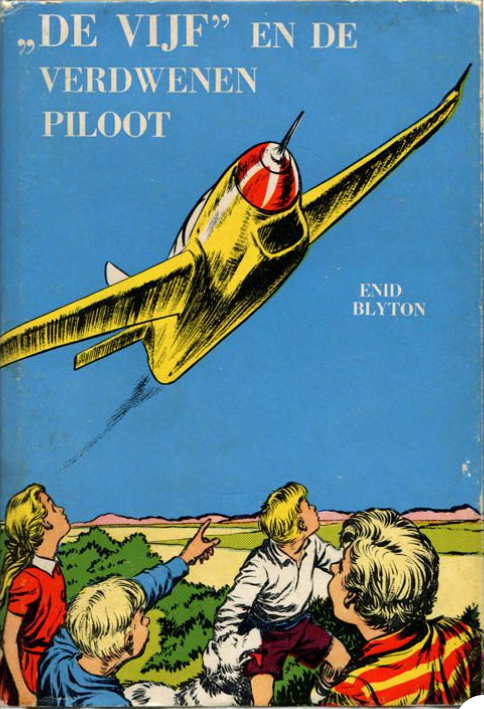 49
LC-Kring 11 jan 23: B3X00U
Thema “buis” beetje verwaarloosd ..  …
50
Meenemen / Tonen
Boekje Batterijontvangers
D buisjes, potlood
Tesla 3101B
Sharpie
Tecla
Phonak 330
Bob Evers: Caravan, New York
51